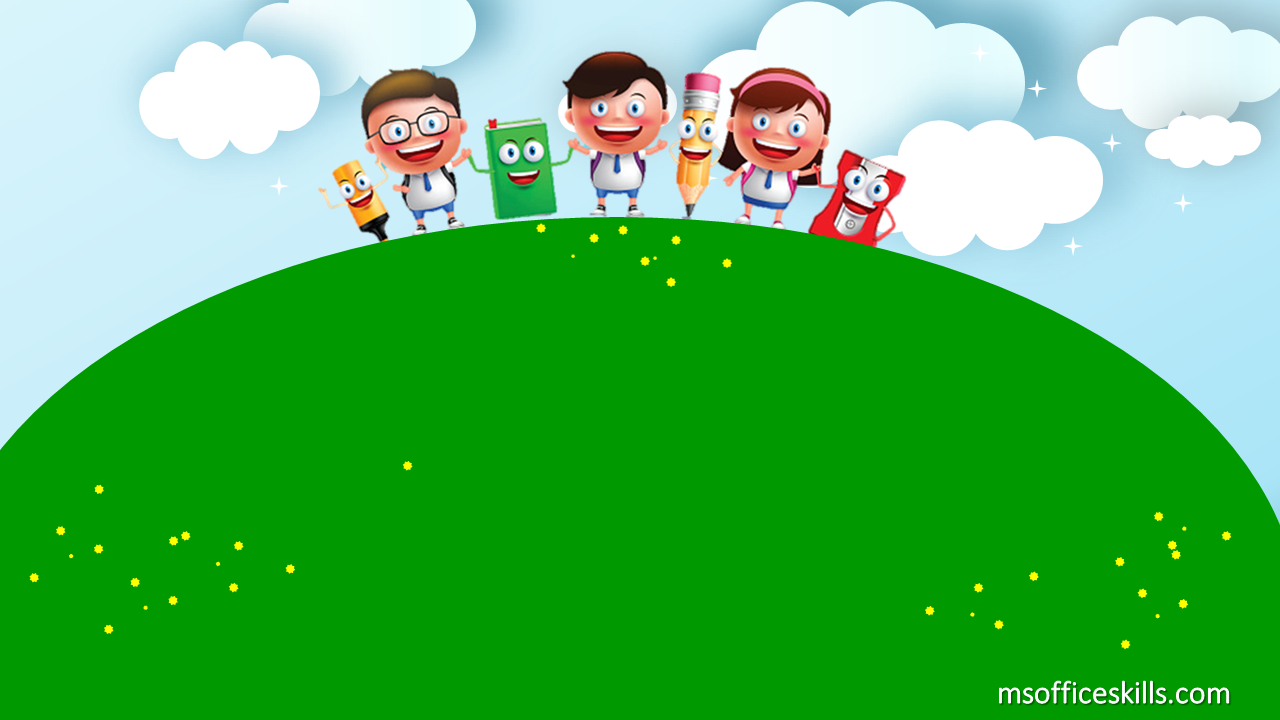 Welcome to our class
1A3
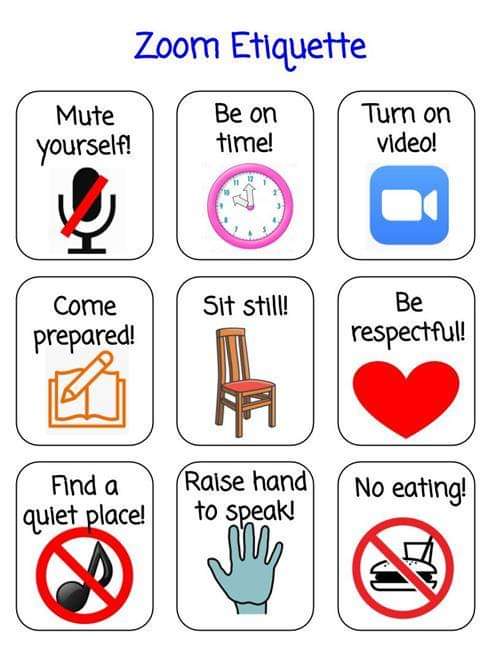 Bài 12: Học cách diễn đạt “This is…”
This is a desk
This is a door
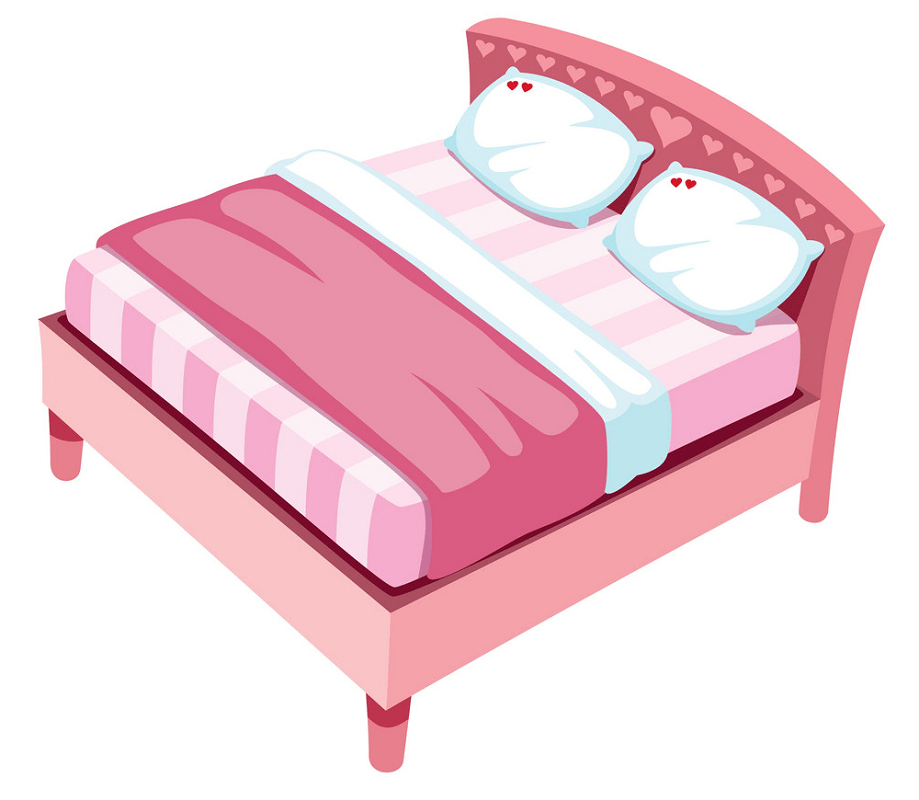 This is a bed
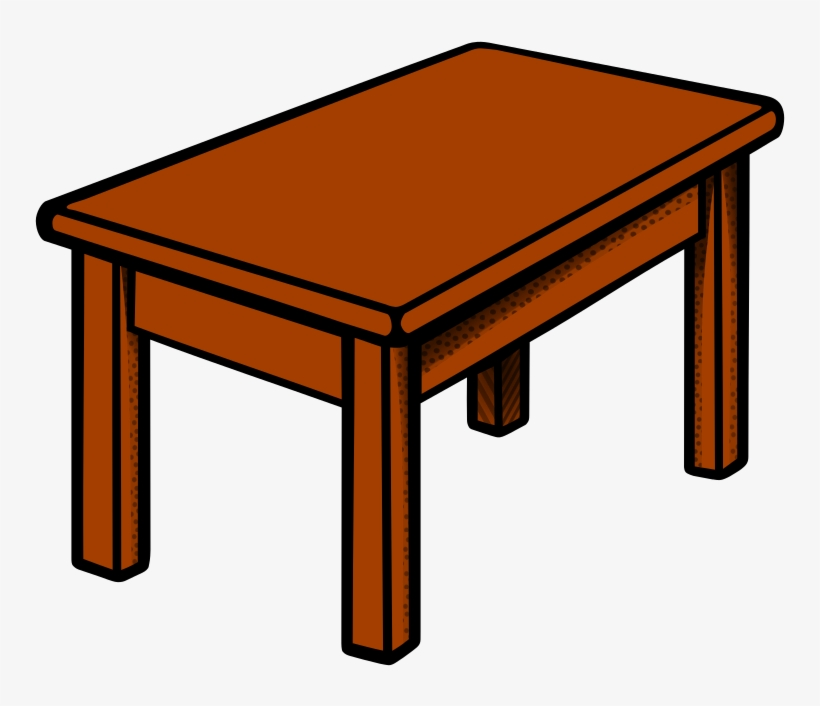 This is a table
This is a dog
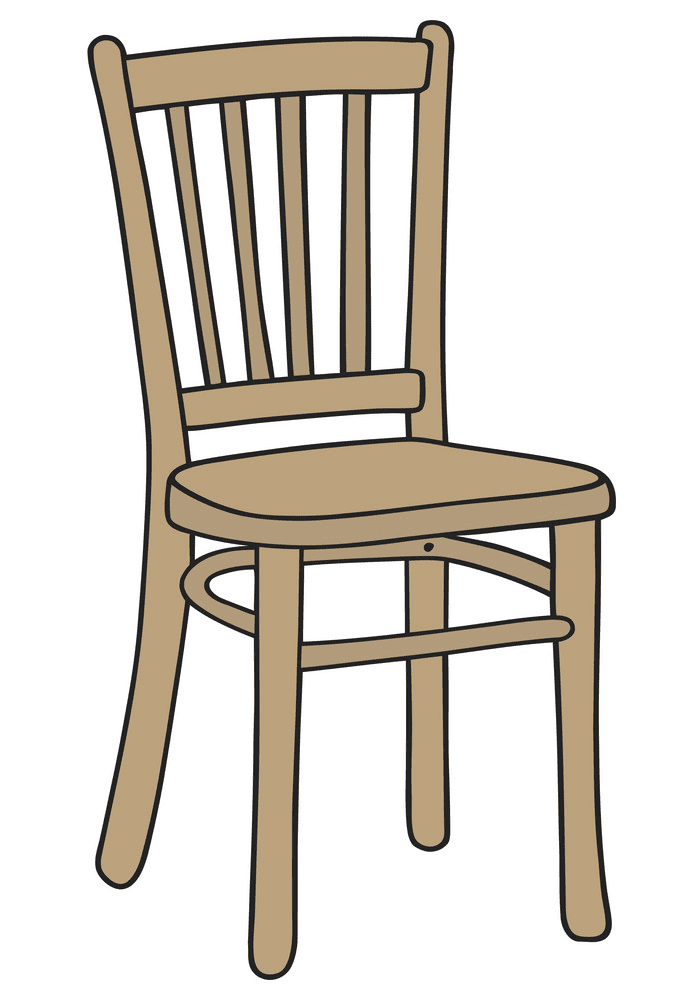 This is a chair
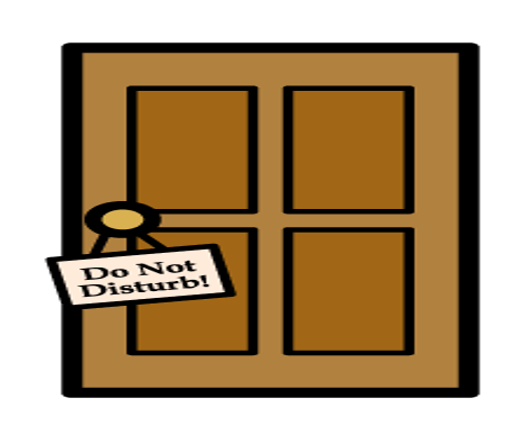 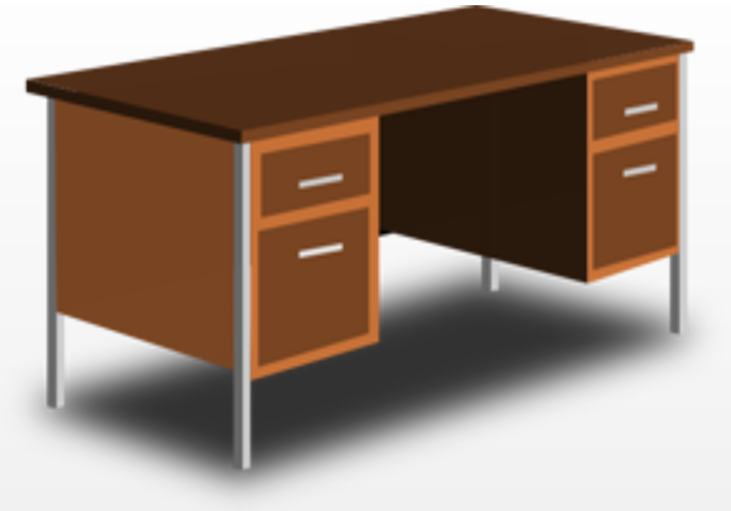 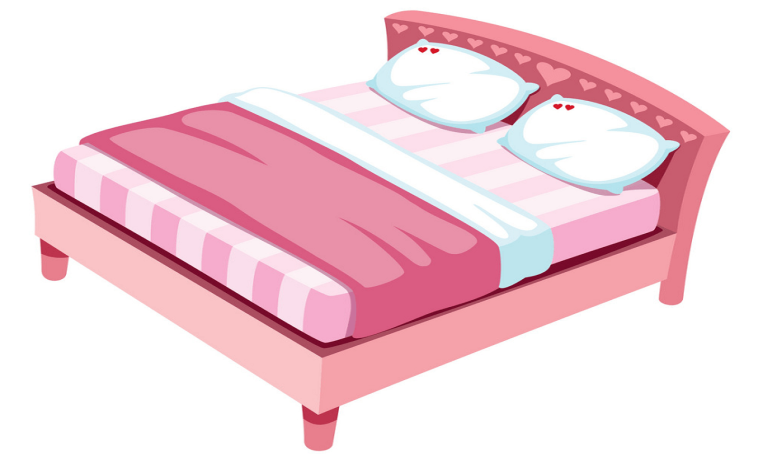 This is bed
This is a desk
This is a door
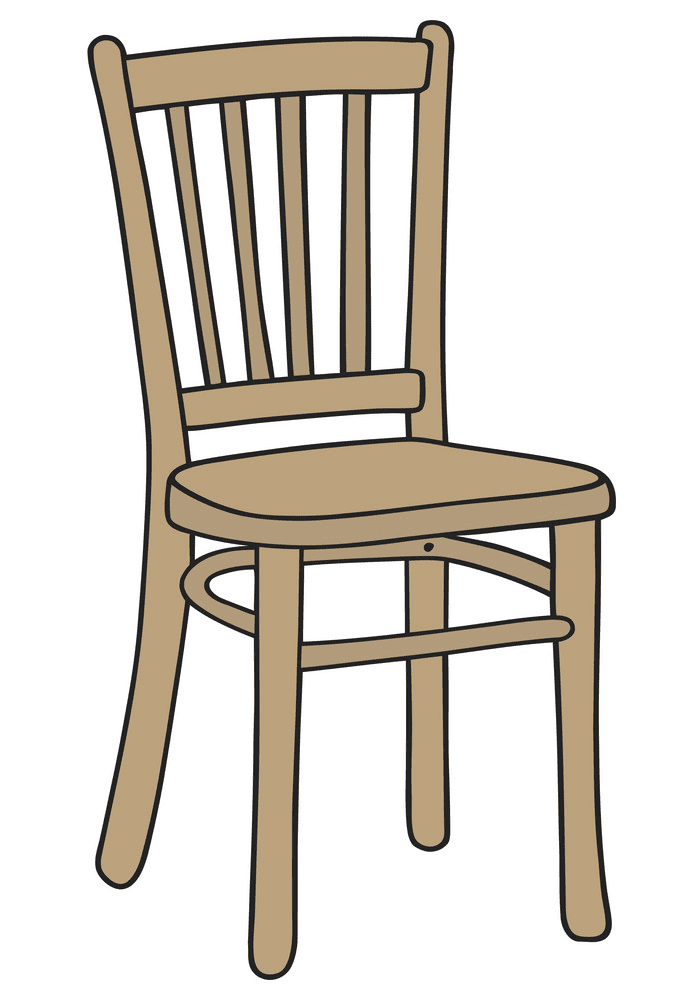 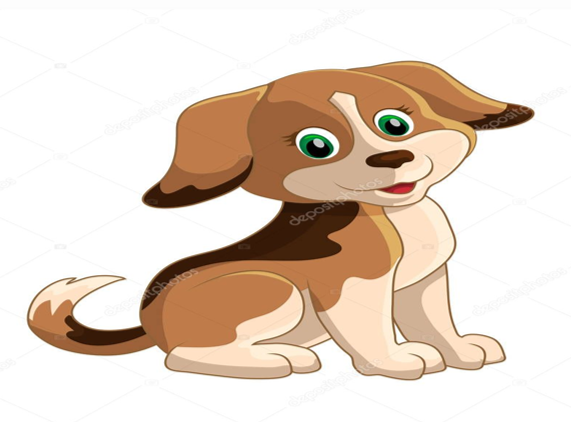 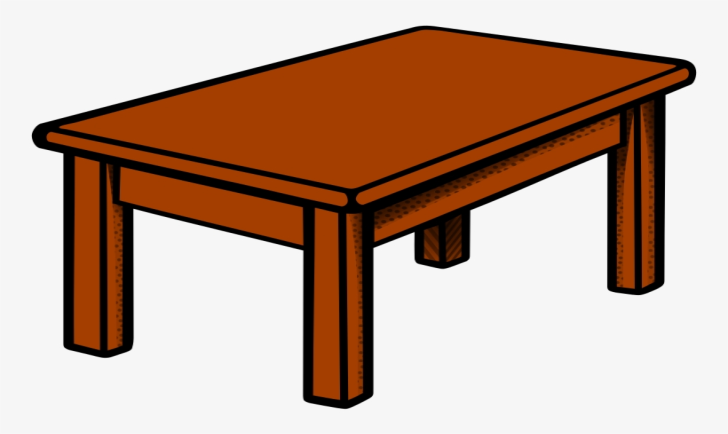 This is a chair
This is a table
This is a dog
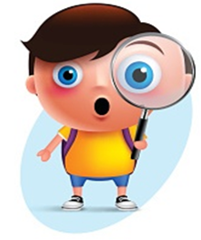 1
2
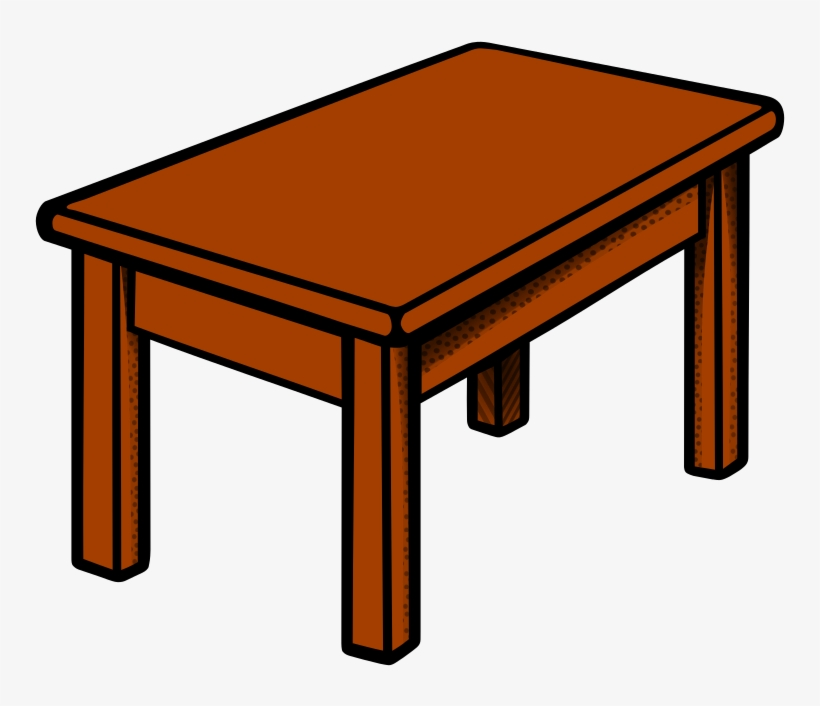 3
4
This is a table
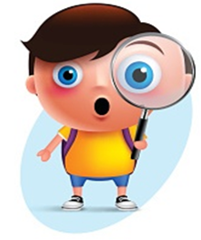 1
2
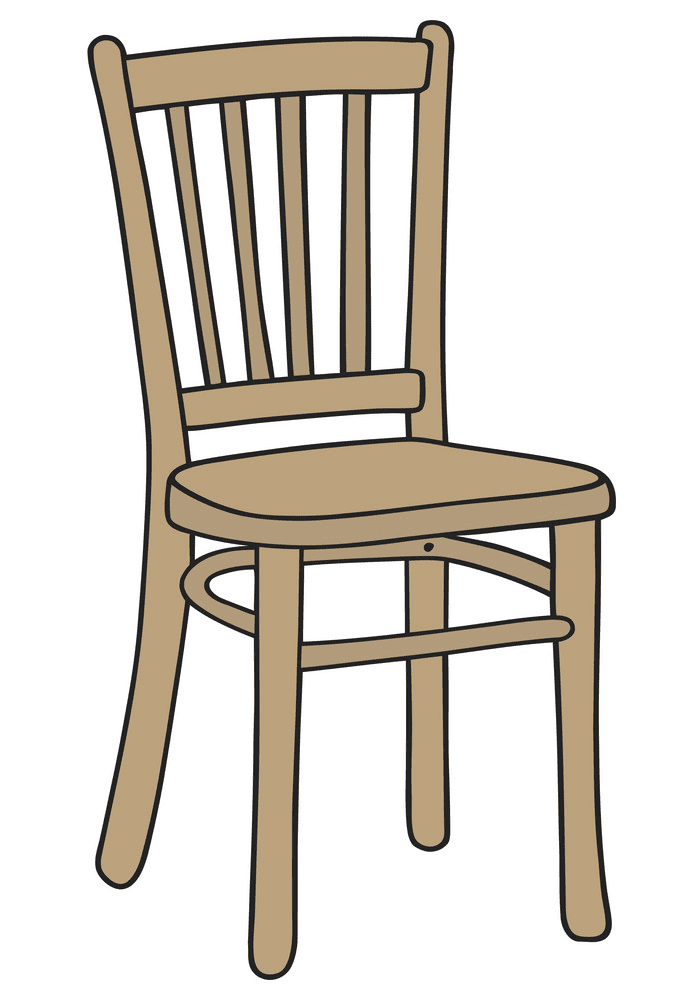 3
4
This is a chair
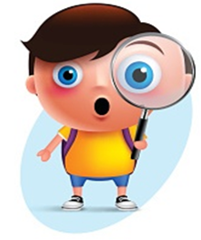 1
2
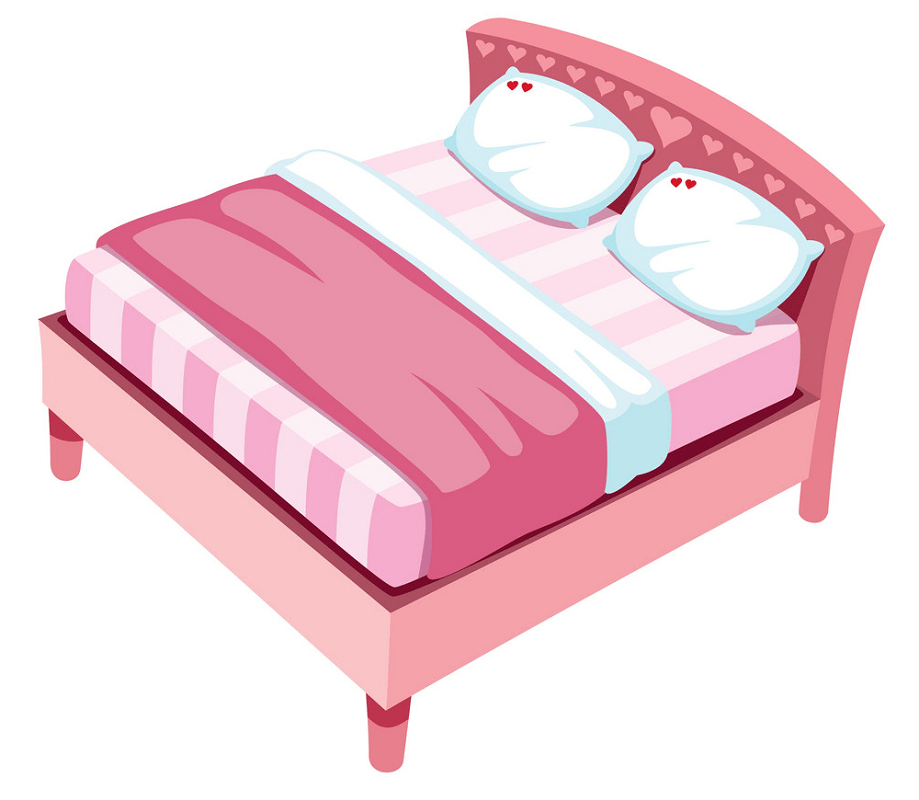 3
4
This is a bed
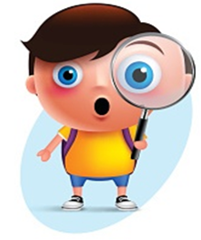 1
2
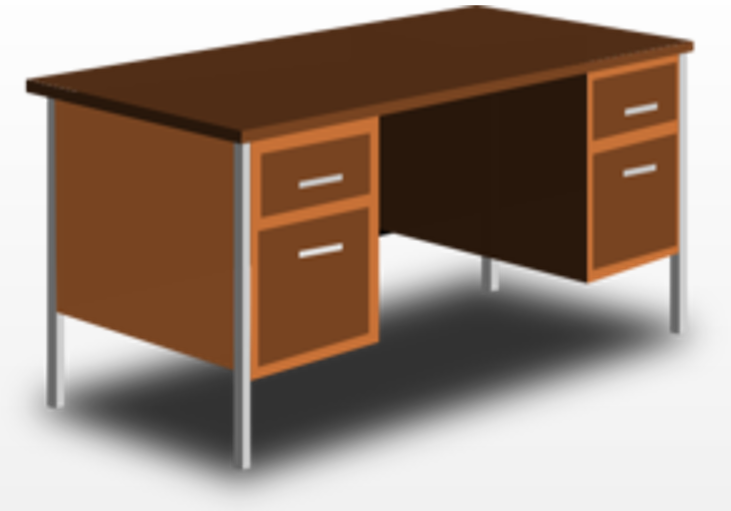 3
4
This is a desk
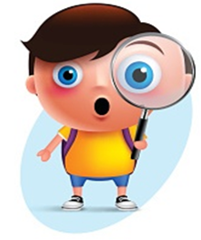 1
2
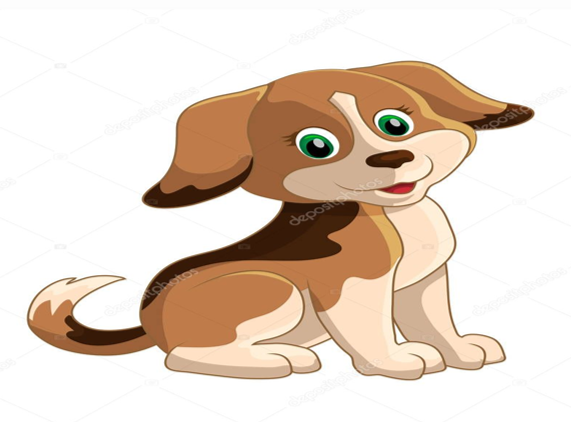 3
4
This is a dog
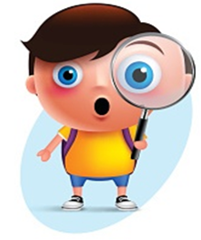 1
2
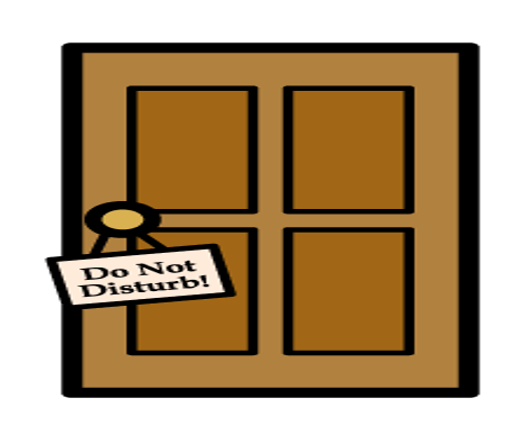 3
4
This is a door
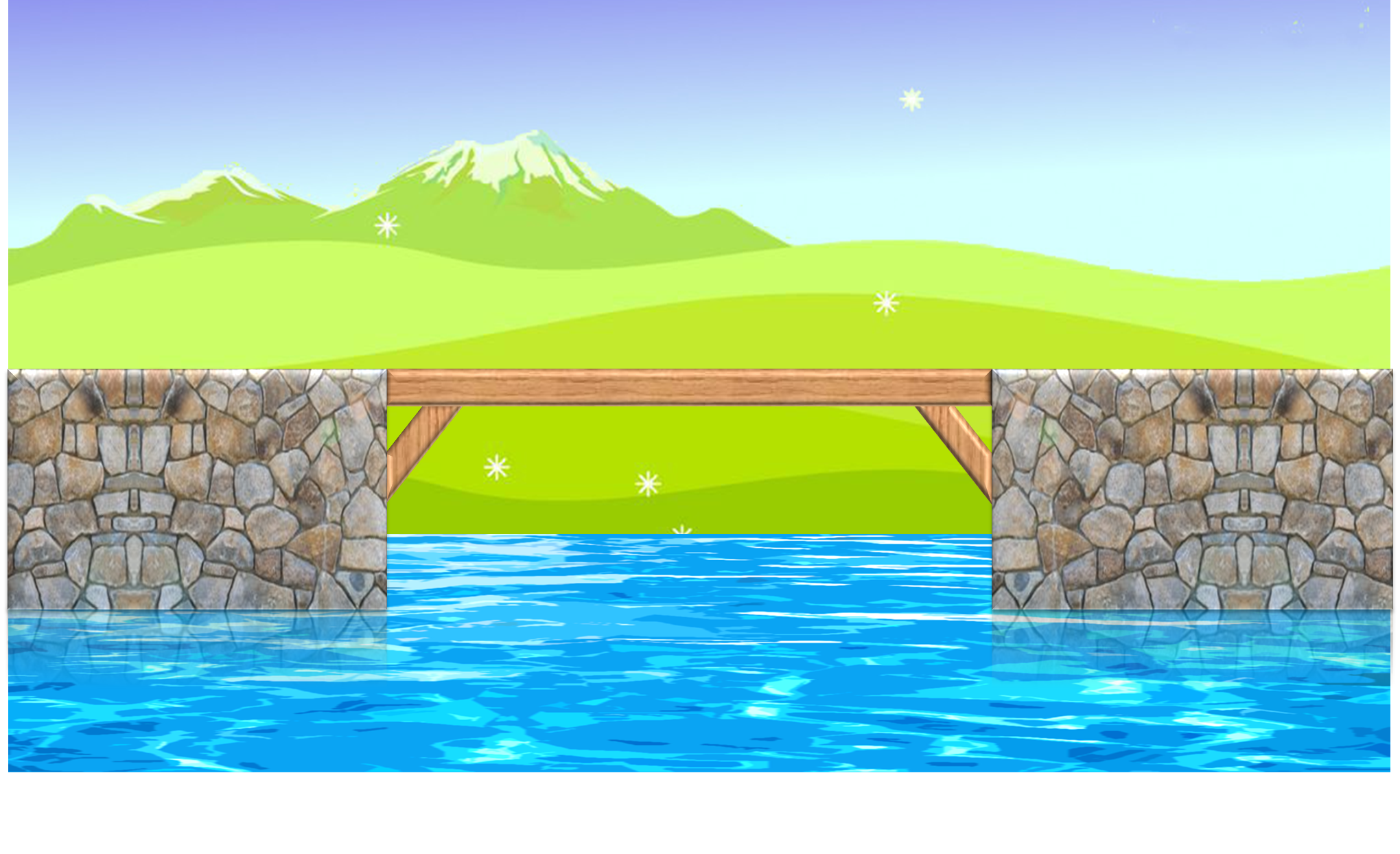 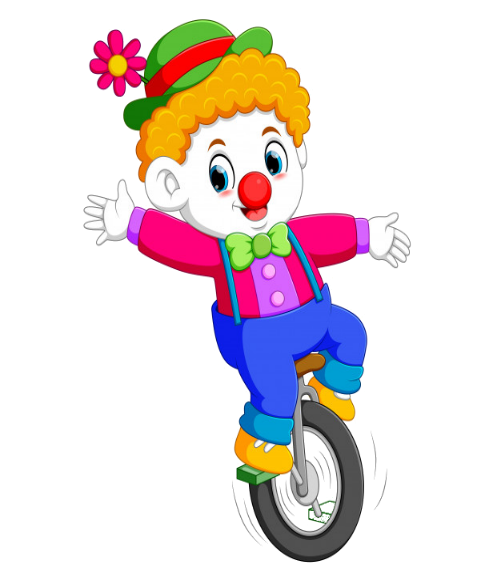 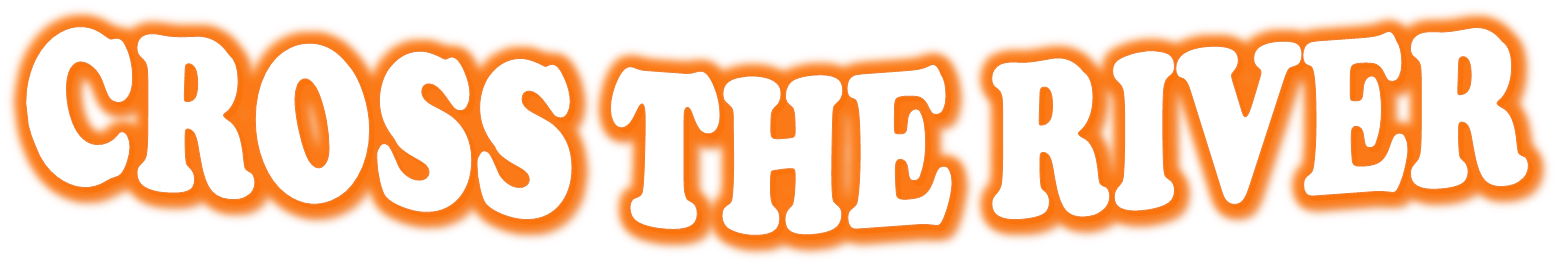 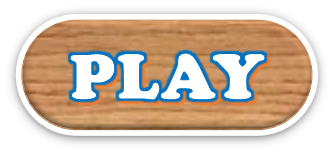 PLAY
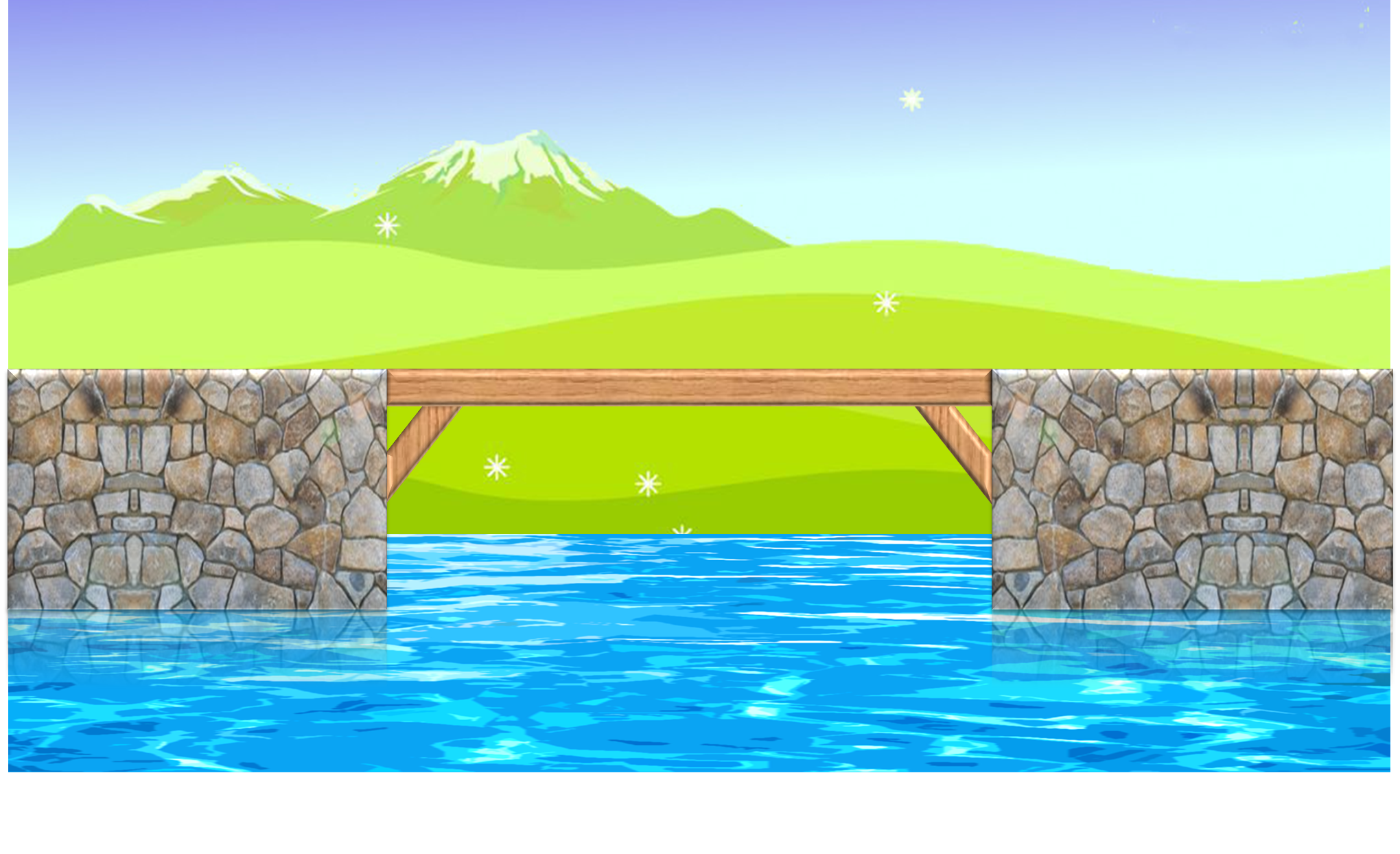 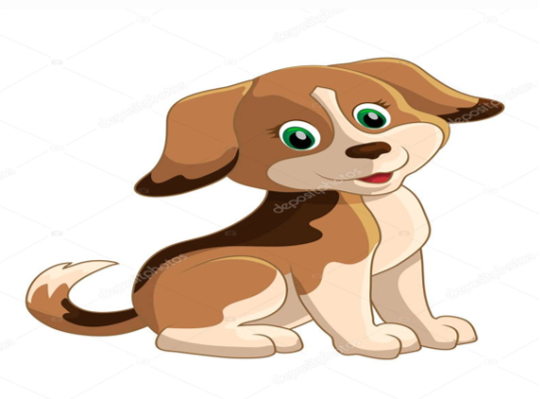 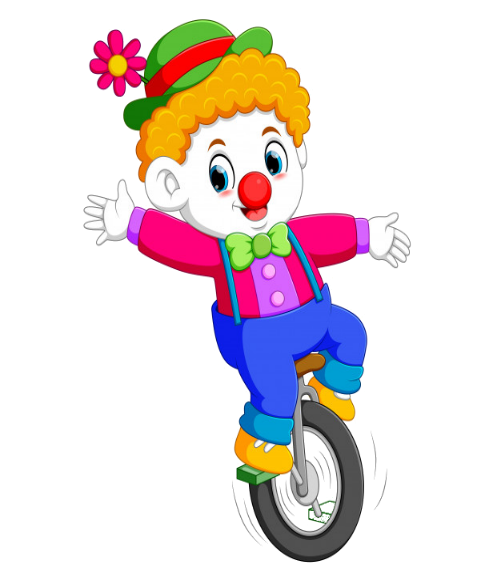 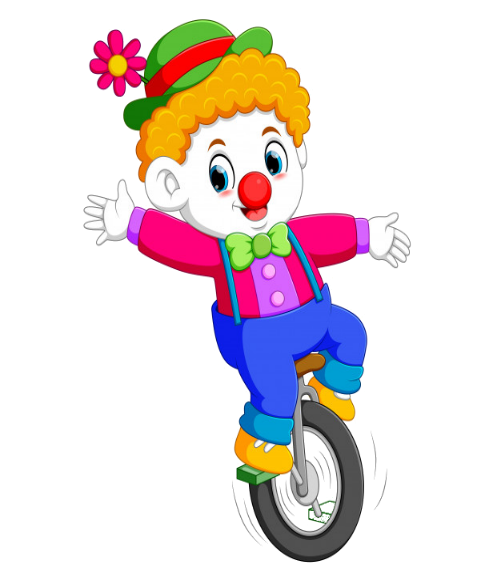 This is a…
A. dog
B. bird
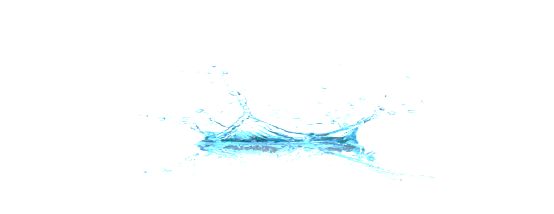 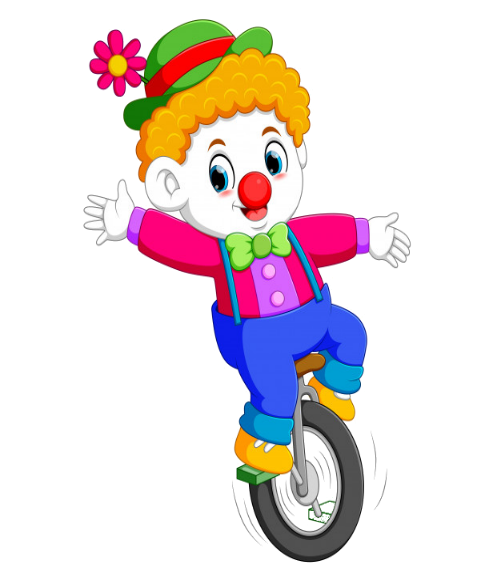 C. bee
D. butterfly
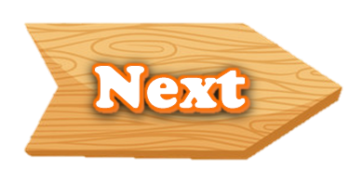 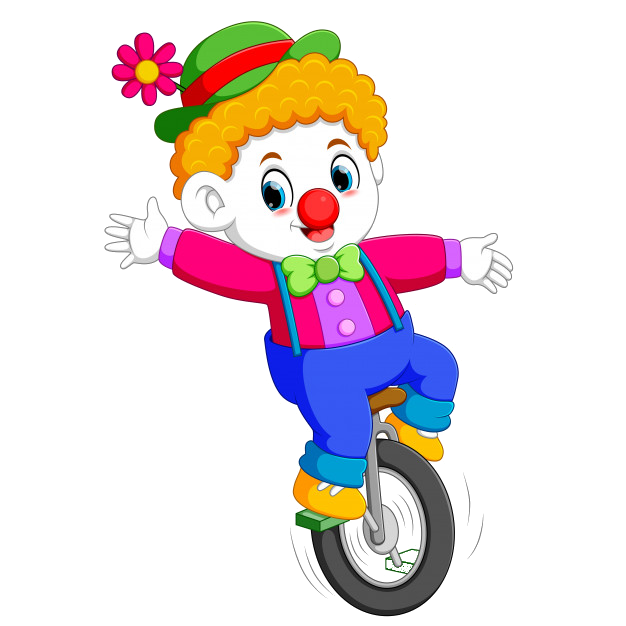 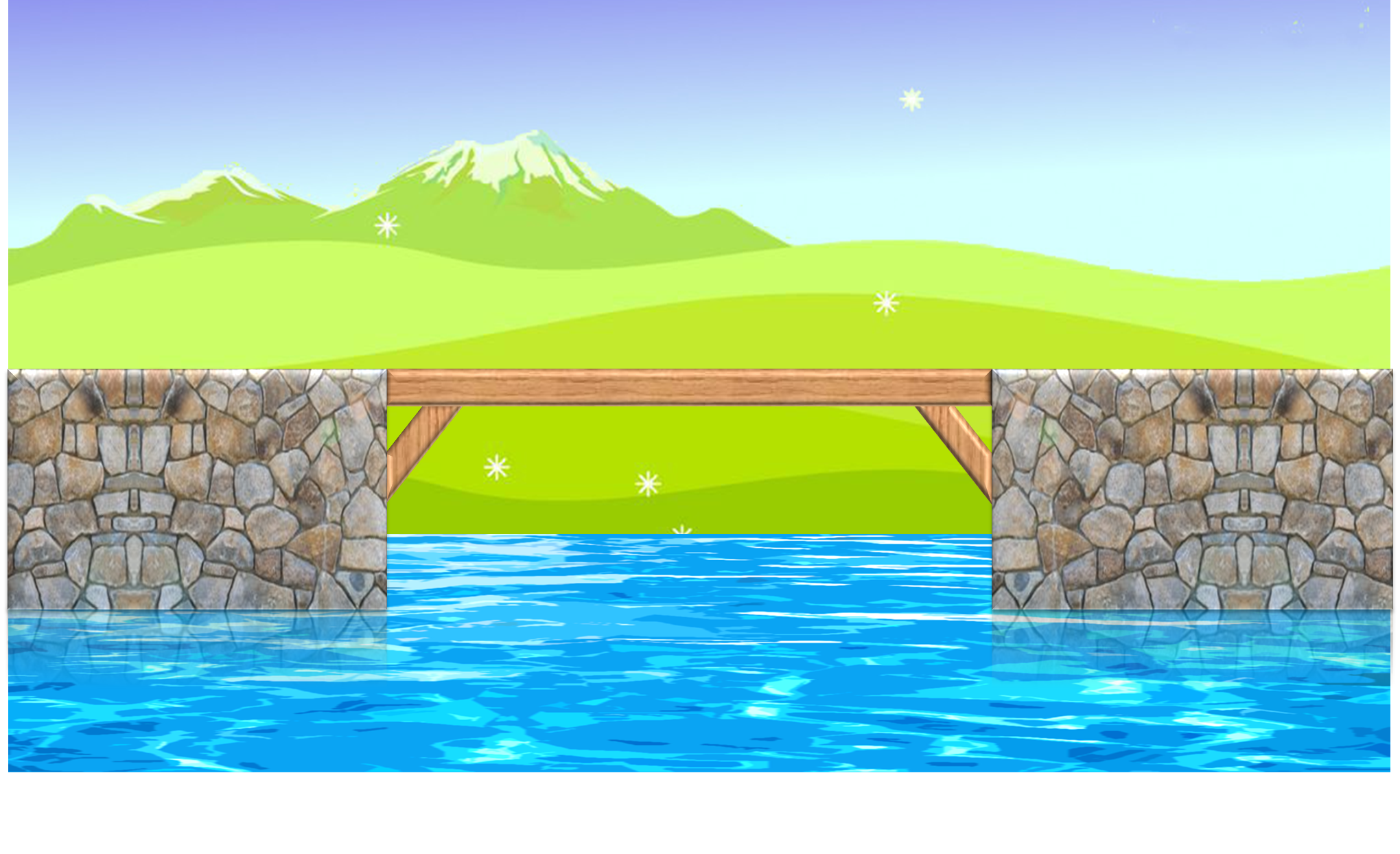 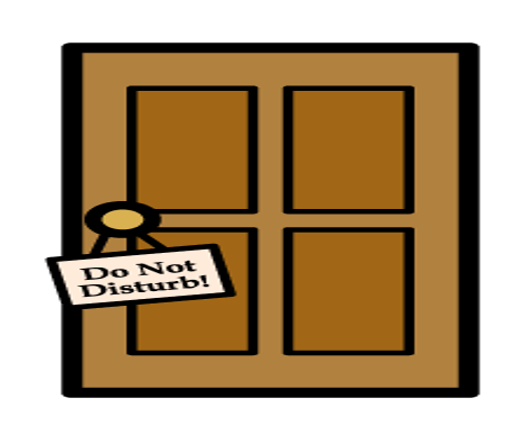 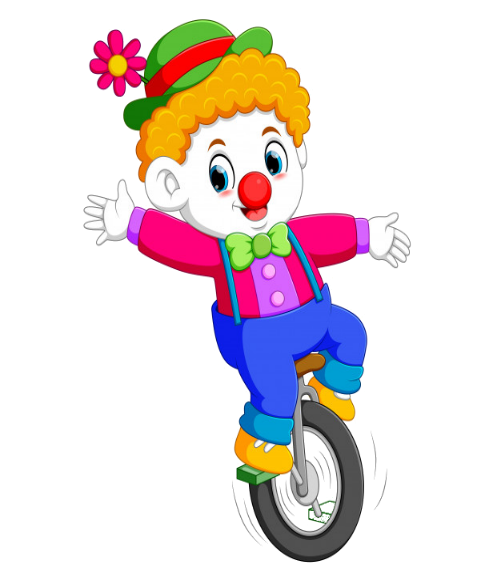 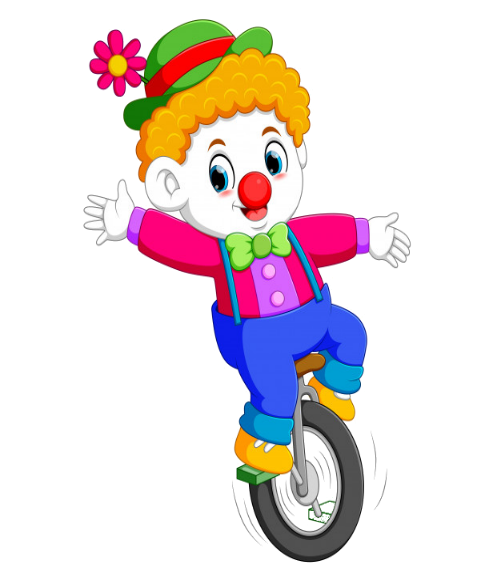 This is a…
A. chair
B. doll
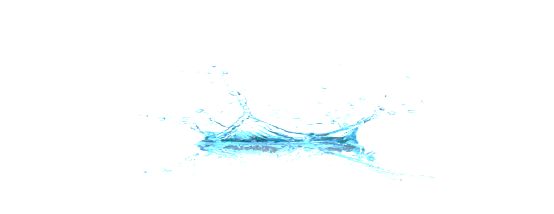 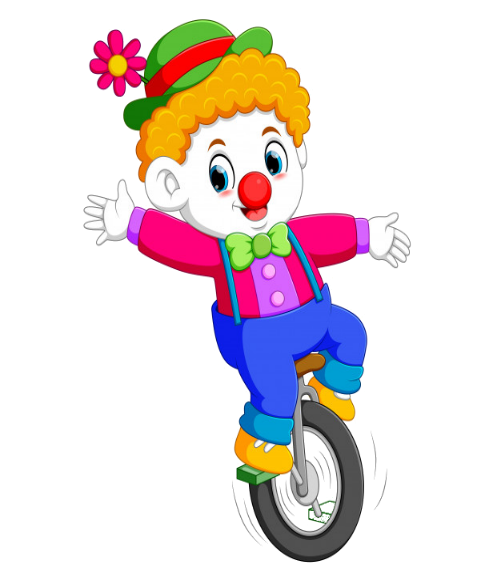 C. table
D. door
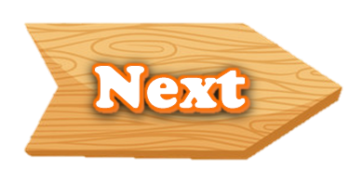 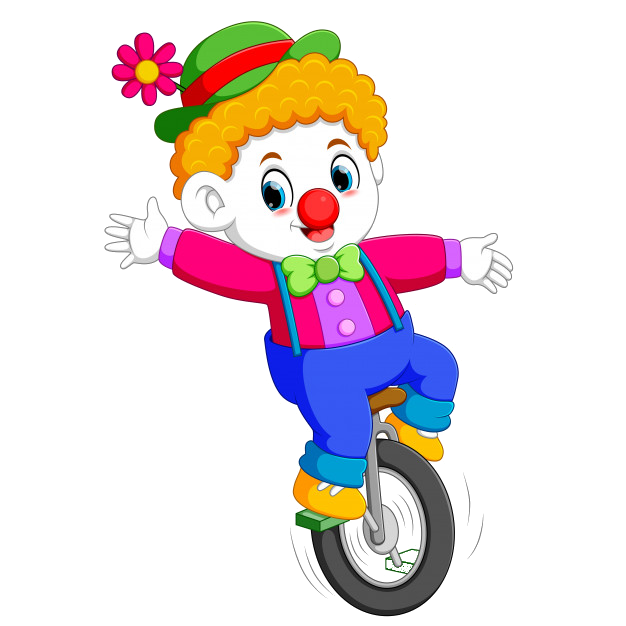 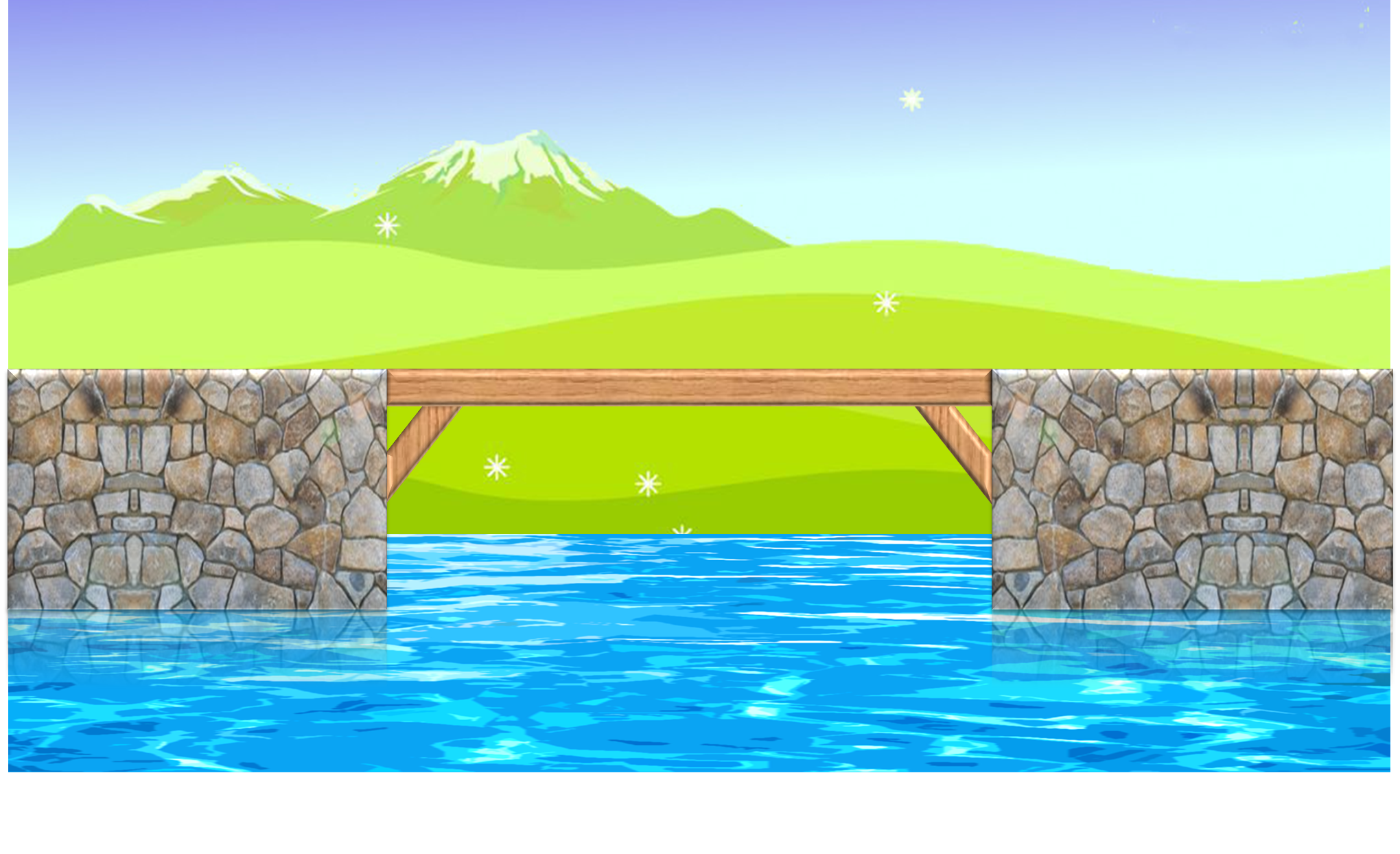 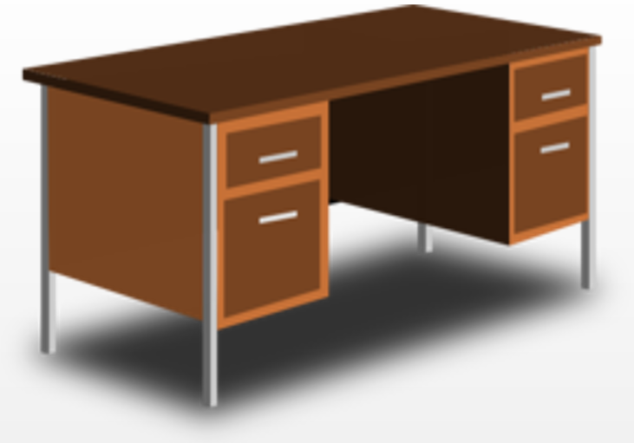 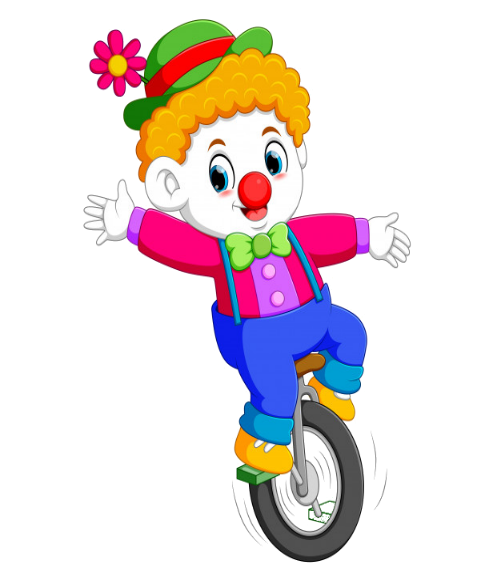 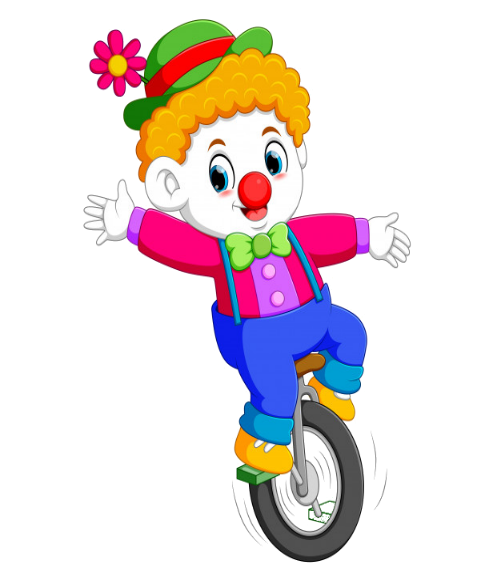 This is a…
B. desk
A. Bye
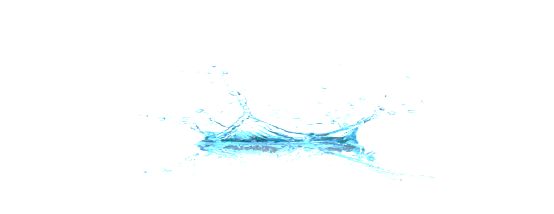 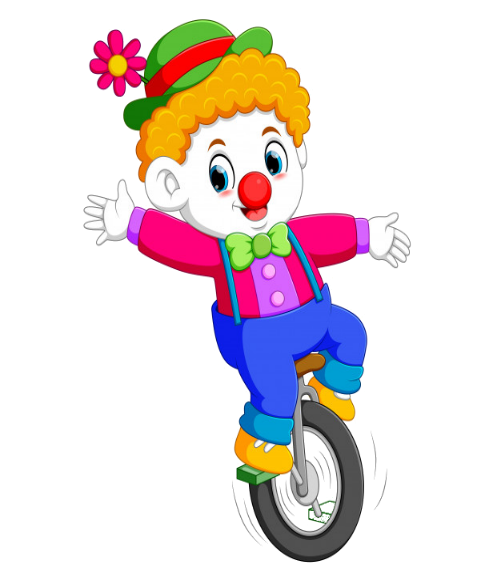 C. Nice to meet you
D. bed
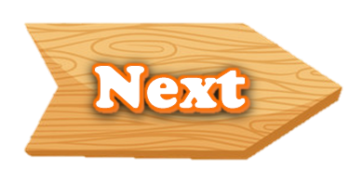 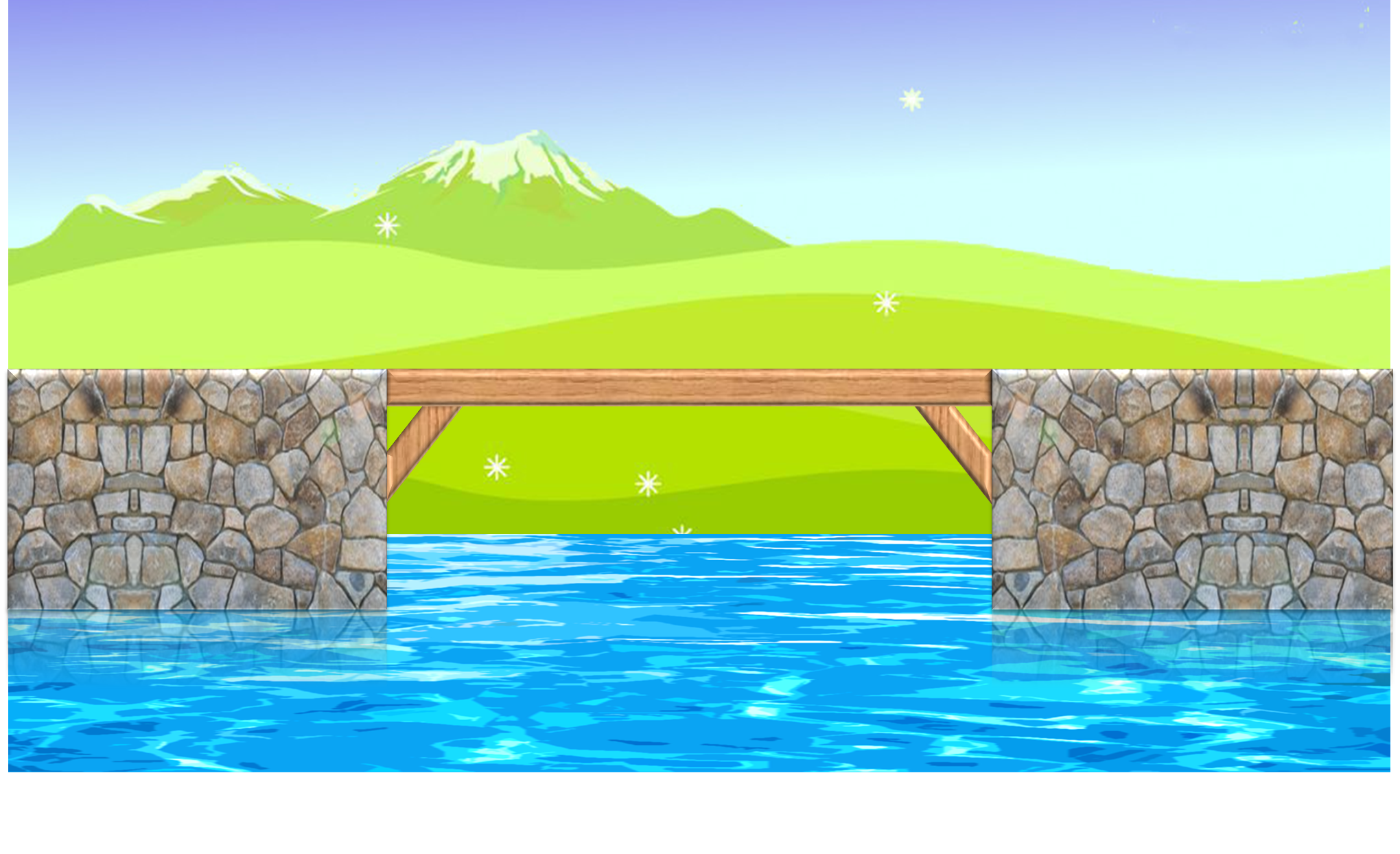 : tìm
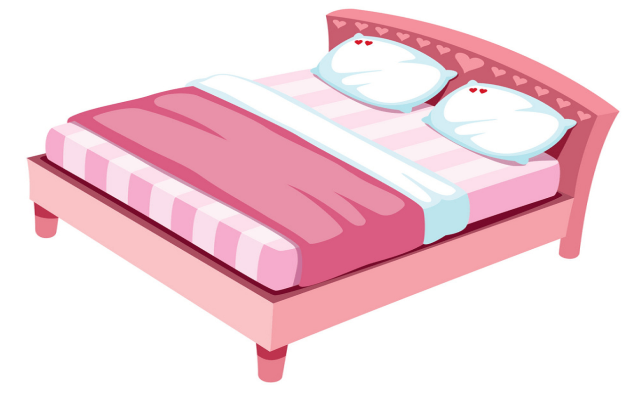 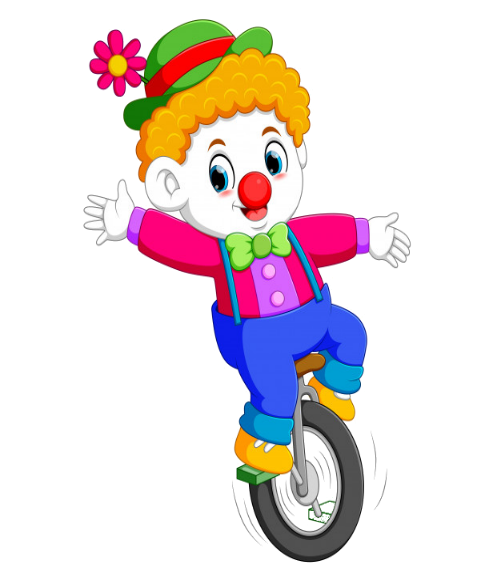 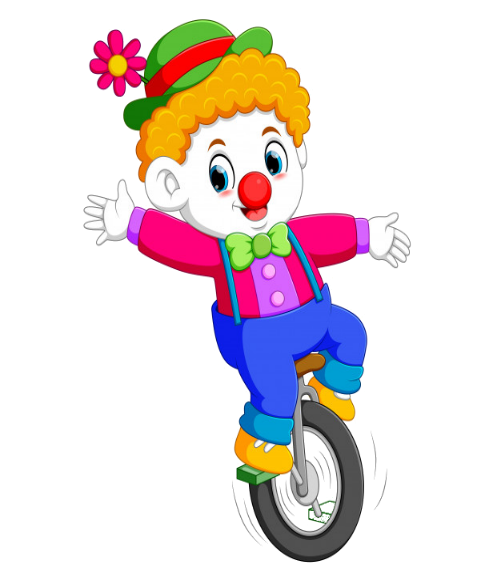 This is a…
A. desk
B. dog
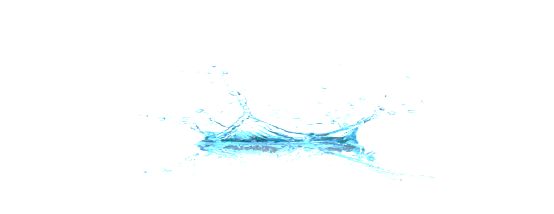 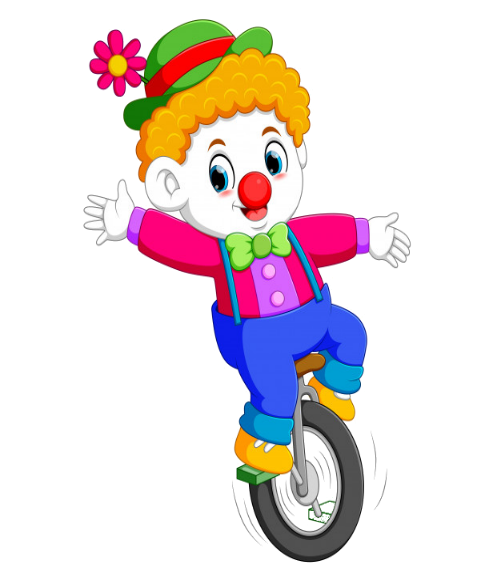 C. bed
D. princess
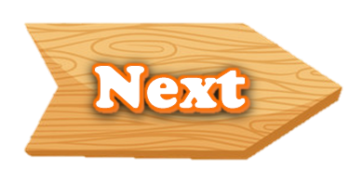 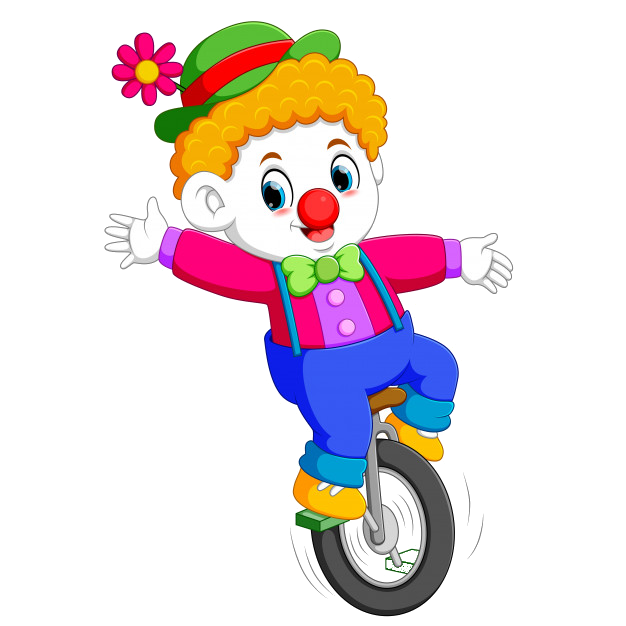 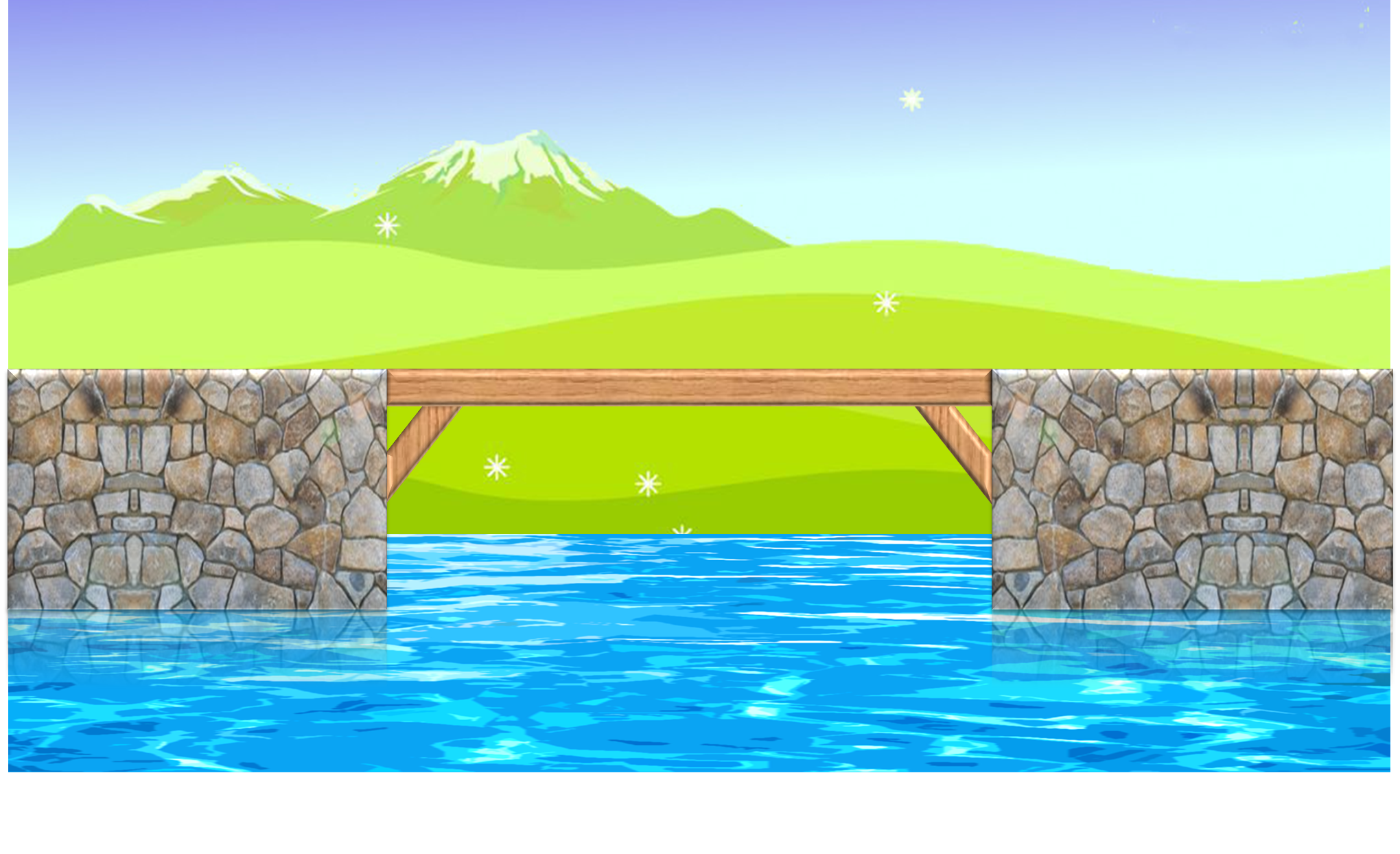 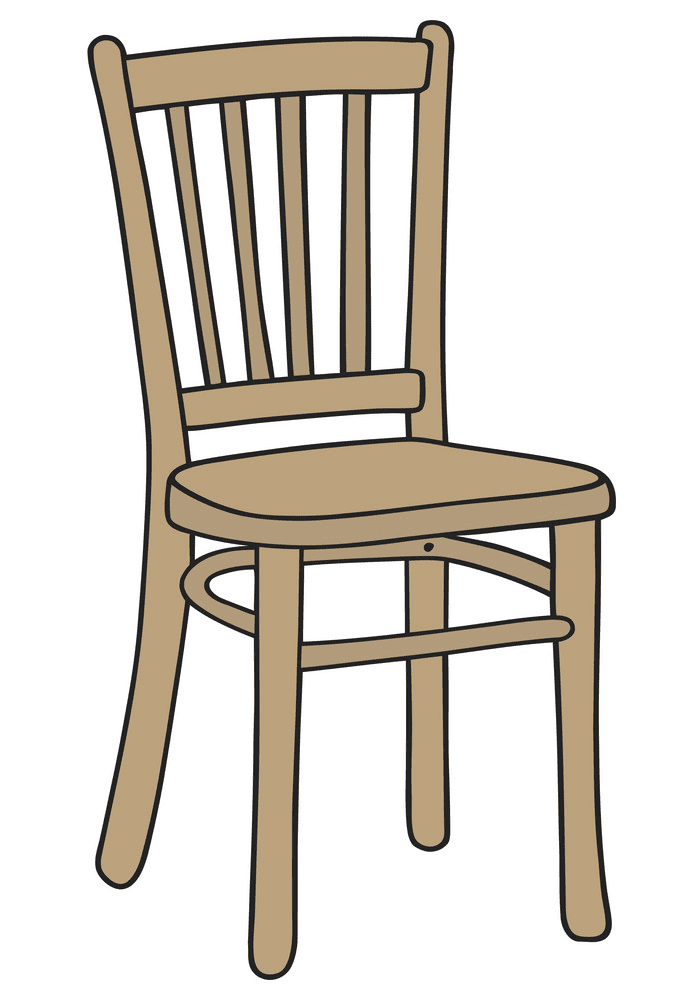 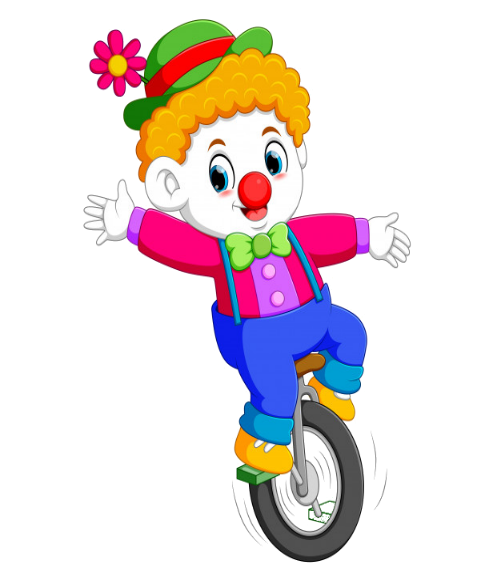 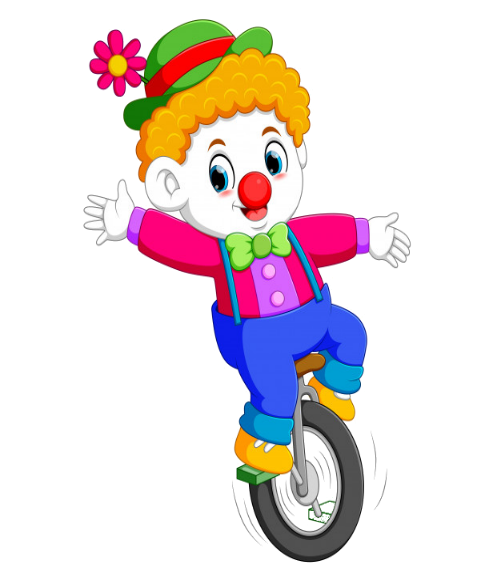 This is a…
A. chair
B. queen
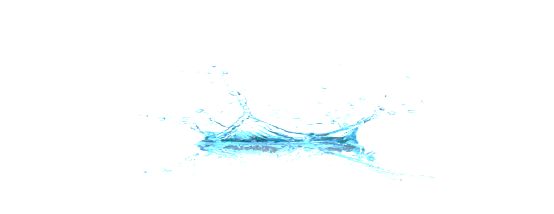 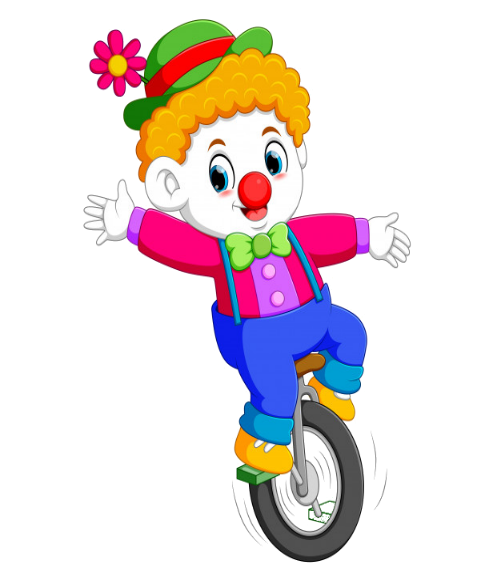 C. king
D. table
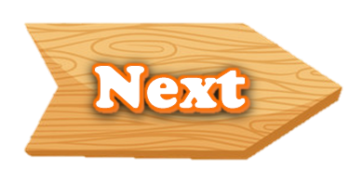 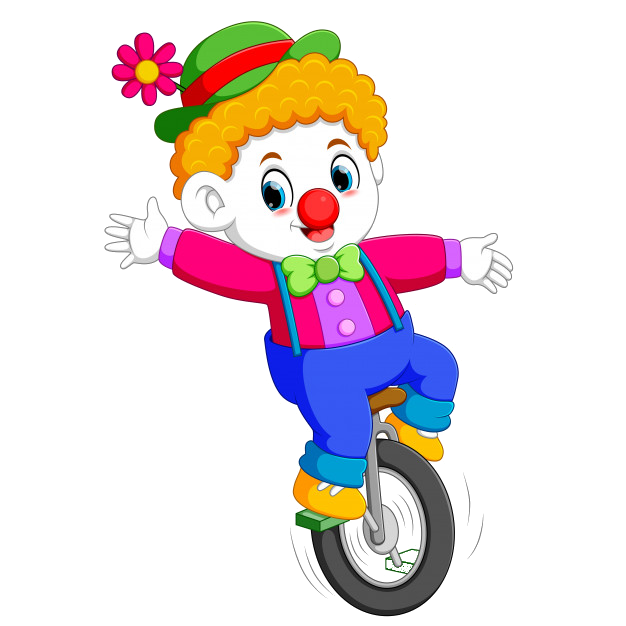 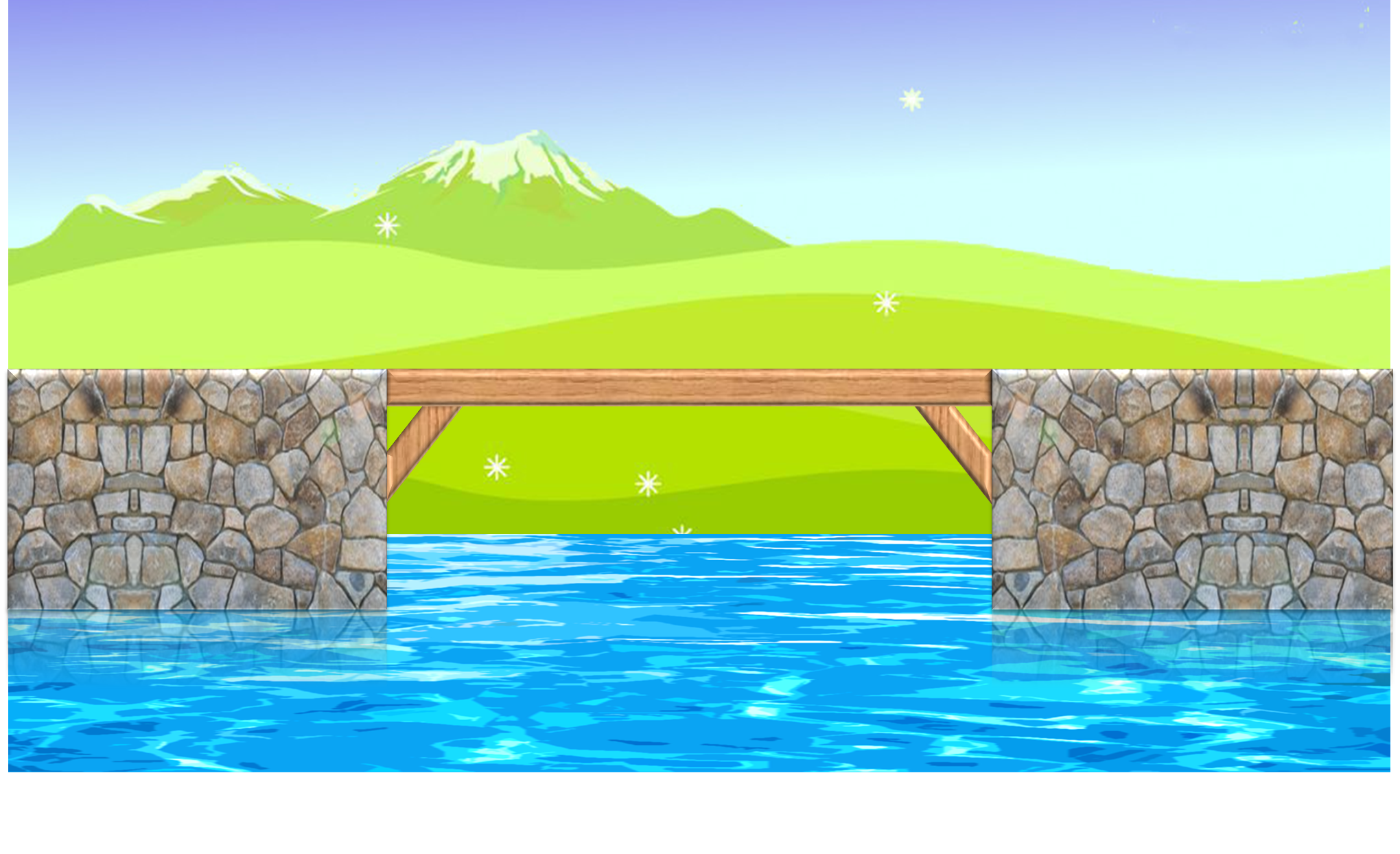 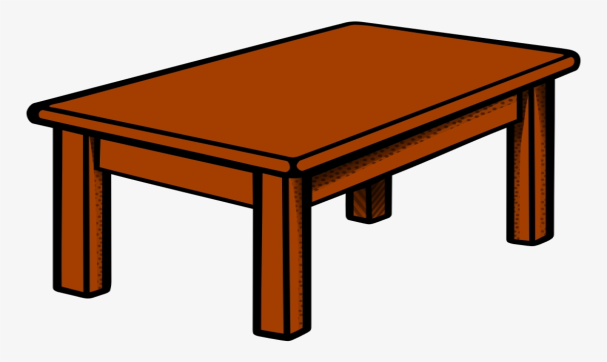 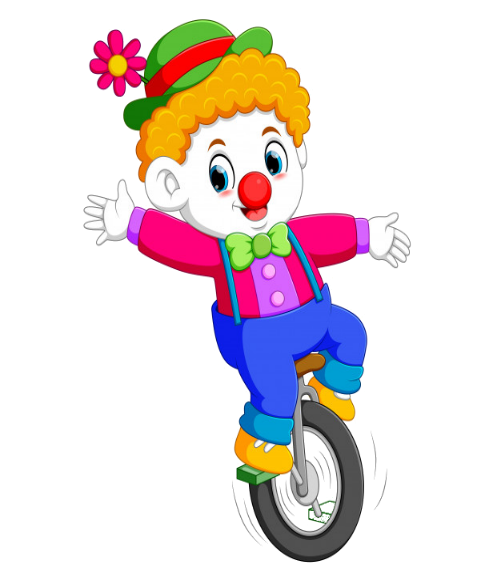 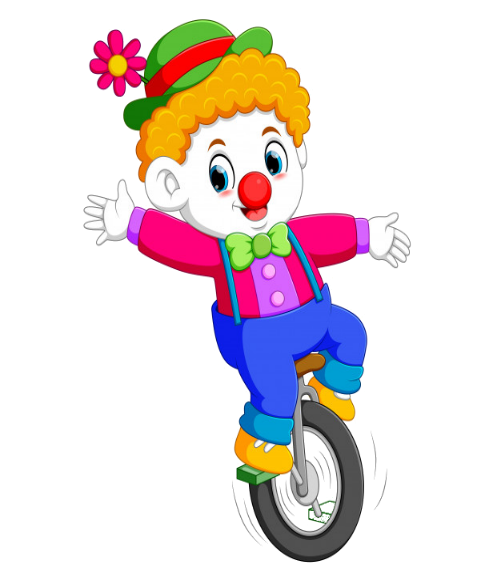 This is a…
A. desk
B. chair
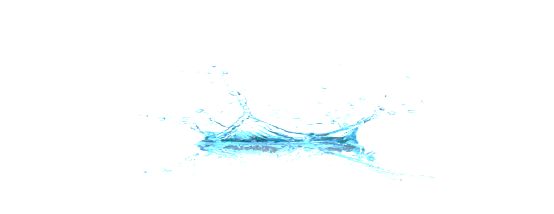 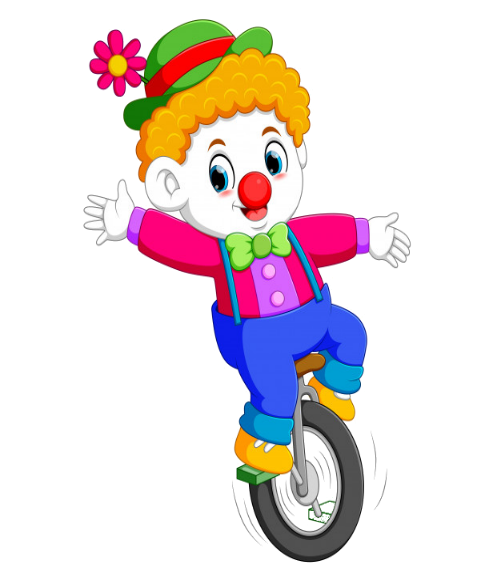 C. table
D. bed
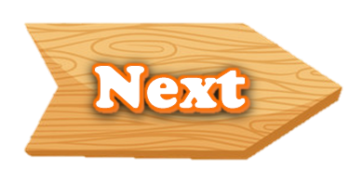 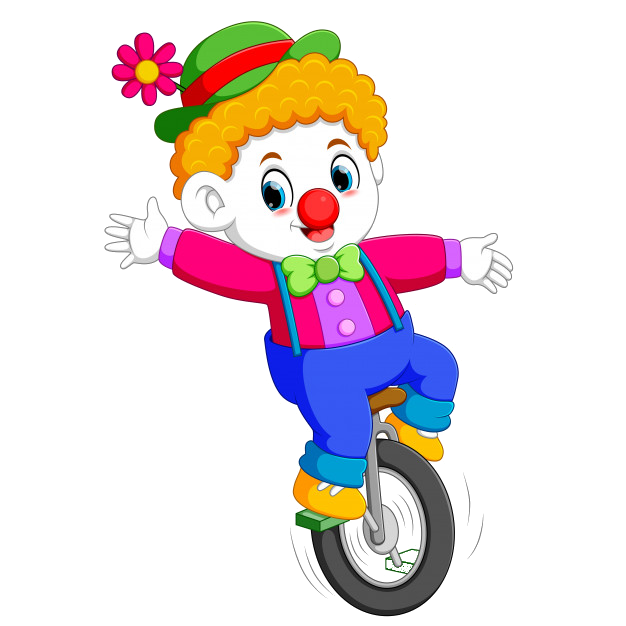 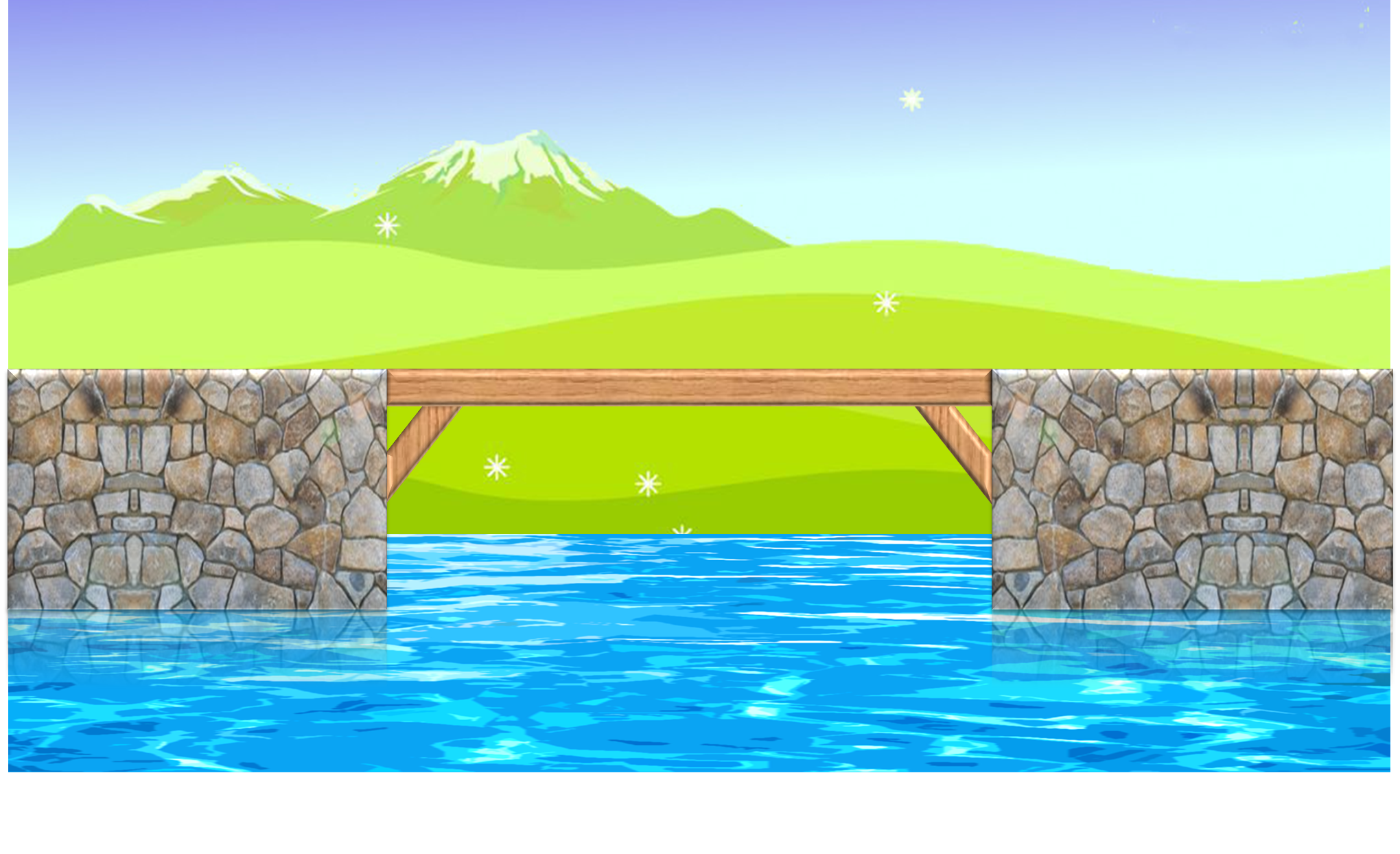 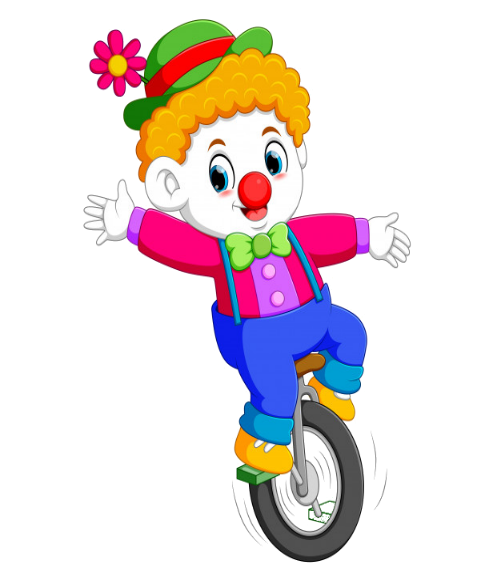 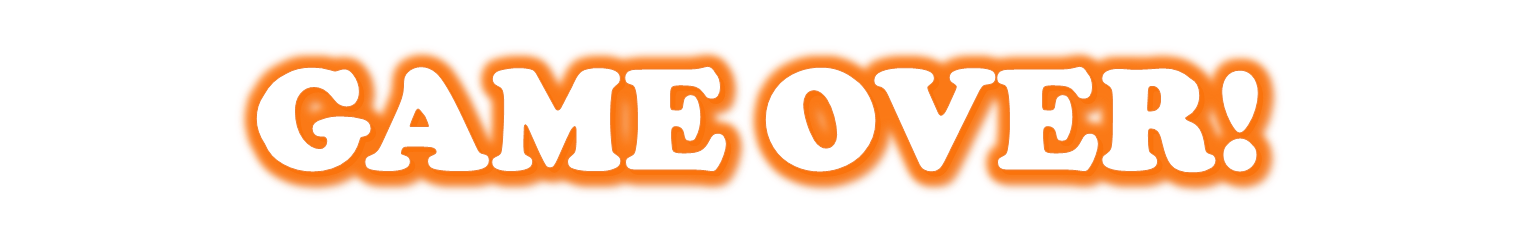 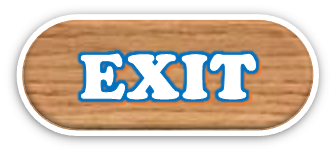 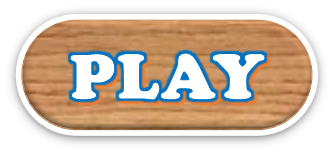 EXIT